Optics and reconstruction with Coded Aperture masks
Valentina Cicero

CSN1 Review of SAND
11/07/2024
Coded aperture (CA) imaging
Sensor matrix
concept
A Coded aperture mask is a thin sheet of opaque material with a well-defined pattern of holes placed at a fixed distance from a sensor plane.
conceptually the evolution of a single pinhole camera
A matrix of multiple pinholes improves light collection
Advantages:
Light transmission (depends on mask pattern/holes size, usually ~50%)
Compact design
Robust and easy to build
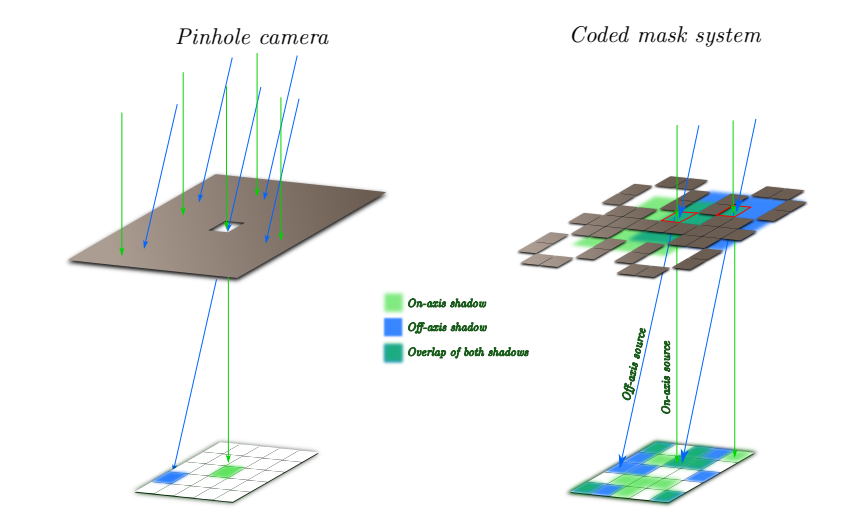 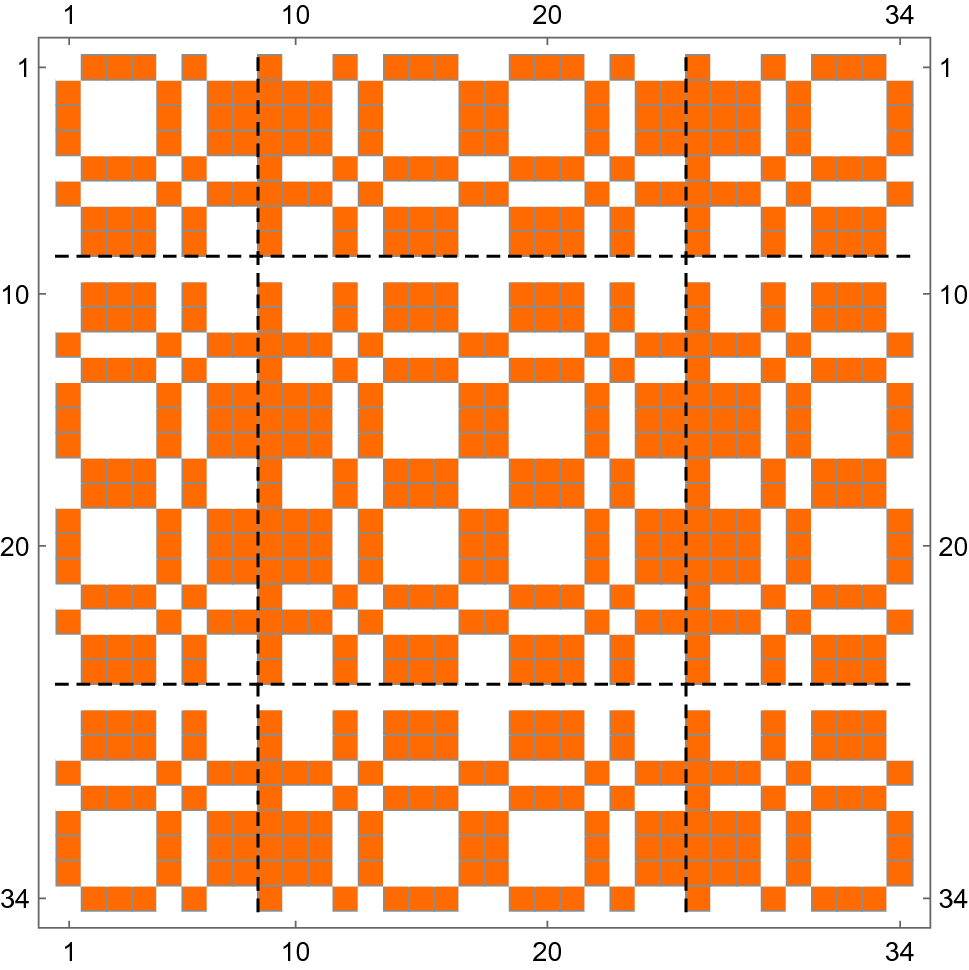 Coded aperture mask
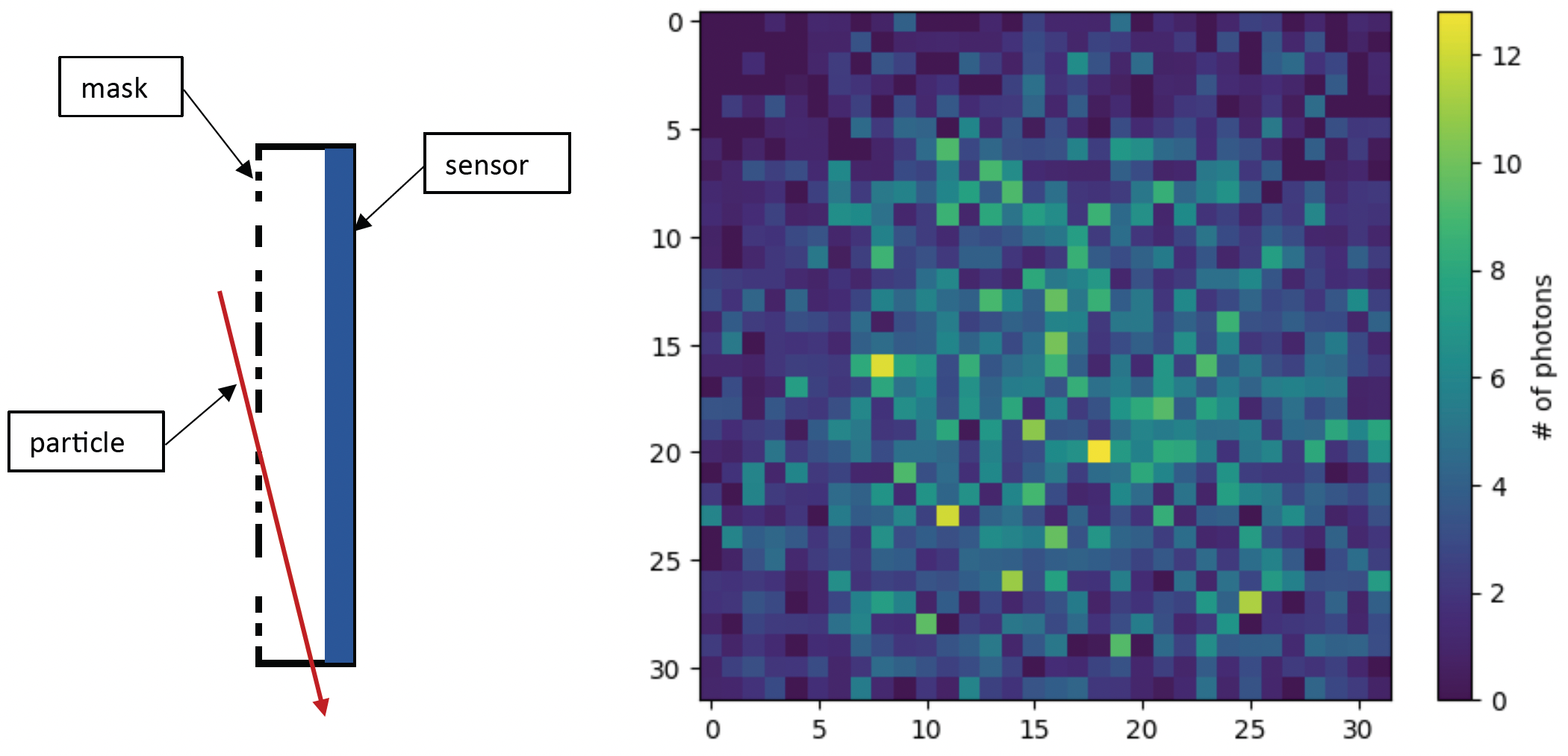 The image formed on the sensor is the superimposition of multiple pinhole images
2
11/07/2024
V. Cicero | Optics and reconstruction with coded aperture masks
Reconstruction with CA masks
For FAR field imaging (e.g. Astrophysics applications):
the original image can be obtained with a deconvolution process where the decoding matrix is derived from the mask pattern
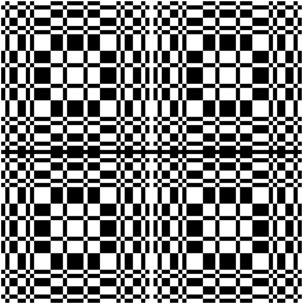 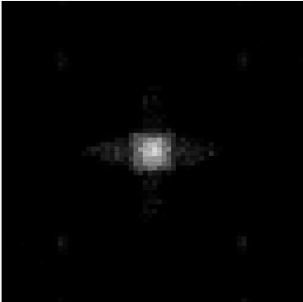 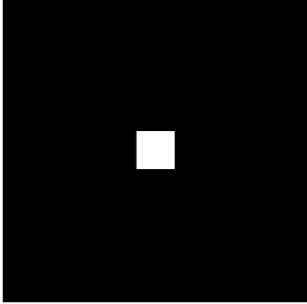 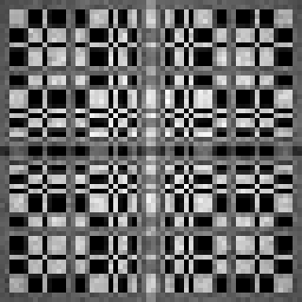 Source
detected
image
Decoding matrix
Source
Reconstructed image
Mask pattern
Encoded image
mask
for NEAR field imaging (i.e. GRAIN scale) and low light yields:
	-  more complex and computationally intensive algorithms are typically implemented
	 (Filtered Back Projection, Maximum Likelihood Expectation Maximization algorithms…)
3
11/07/2024
V. Cicero | Optics and reconstruction with coded aperture masks
GRAIN Reconstruction algorithm
Directly reconstructs in 3D dimensions the initial photon source distribution in a segmented volume (voxels)
Combines information of multiple cameras at once
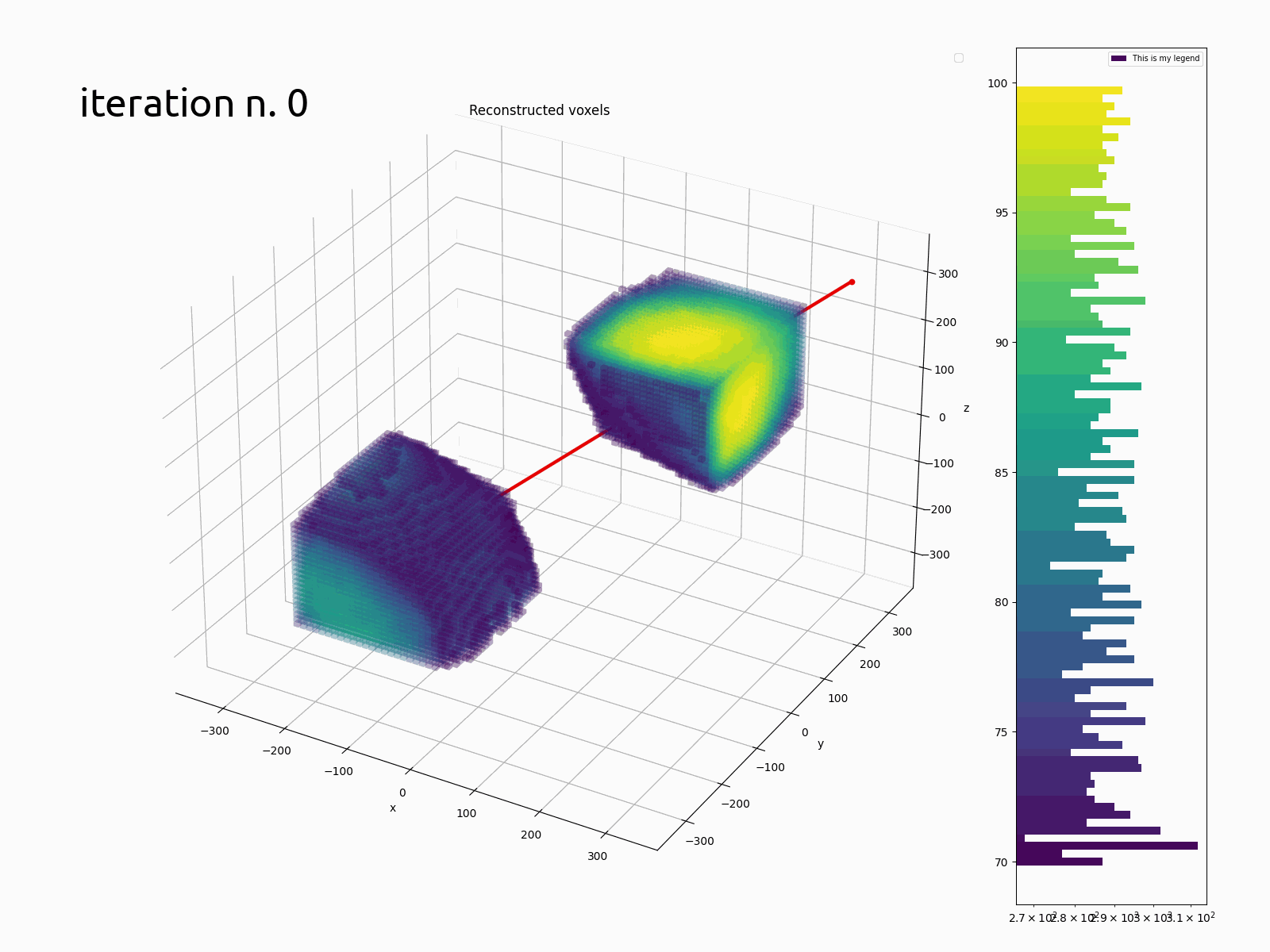 Maximum Likelihood Expectation Maximization (MLEM) algorithm: 

iteratively converges to the photon source distribution that maximizes the likelihood of detecting the observed images 

Implemented for execution on (multiple) GPUs
4
11/07/2024
V. Cicero | Optics and reconstruction with coded aperture masks
GRAIN Reconstruction algorithm
Photon counting is described by a Poissonian pdf:
p(j,s) probability of a photon that originated in voxel j is detected by pixel s
Hs number of detected photons by sensor s
Likelihood for all sensors:
Reconstruction algorithm:
maximization
k iteration number
5
11/07/2024
V. Cicero | Optics and reconstruction with coded aperture masks
GRAIN reconstruction algorithm
The algorithm key element is the accurate computation of p(j,s)
p (j,s) = P geometry (j,s) * P LAr (j,s) * P sensor (s)
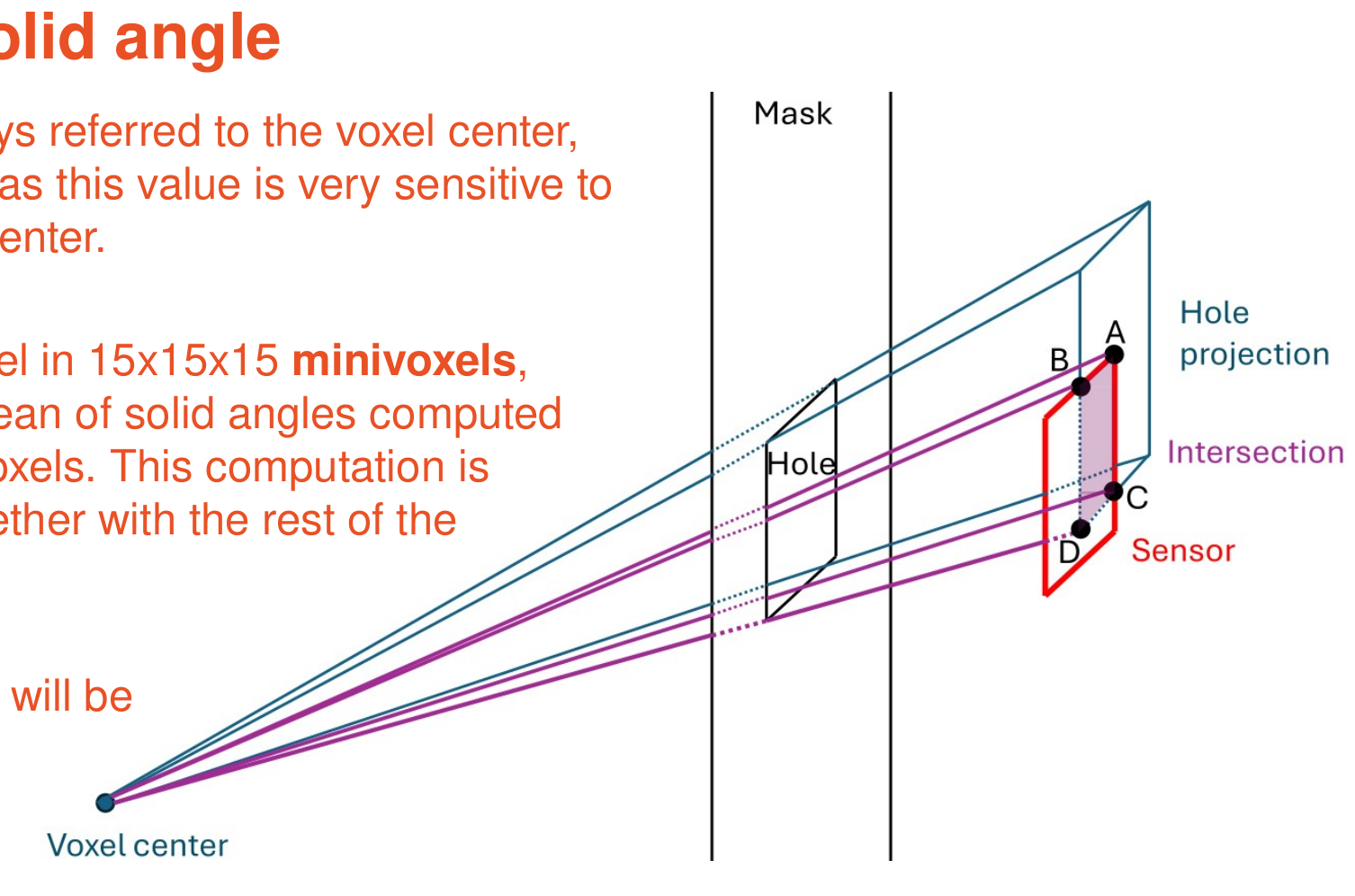 Sensor Photon Detection Efficiency
Solid angle subtended by visible sensor area through mask holes
Photon absorption in LAr
Depends on distance between voxel and sensor
6
11/07/2024
V. Cicero | Optics and reconstruction with coded aperture masks
GRAIN CA imaging system
Sensor matrix:
32 x 32 Silicon Photomultipliers (SiPM)
SiPM active area: 3x3 mm2

Coded aperture mask:
Random uniform pattern of holes 
Holes aligned to SiPMs, area: 3x3 mm2  
Distance from sensors: 3 cm
60 cameras in GRAIN
covering elliptic sides + bottom and top rows
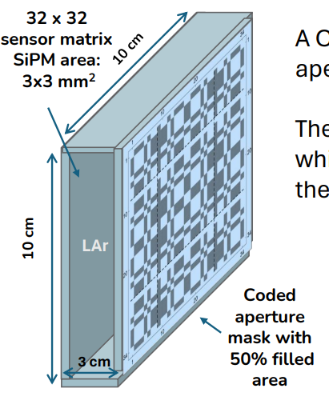 Camera design was
optimized with simulations in simplified geometry
Mask pattern
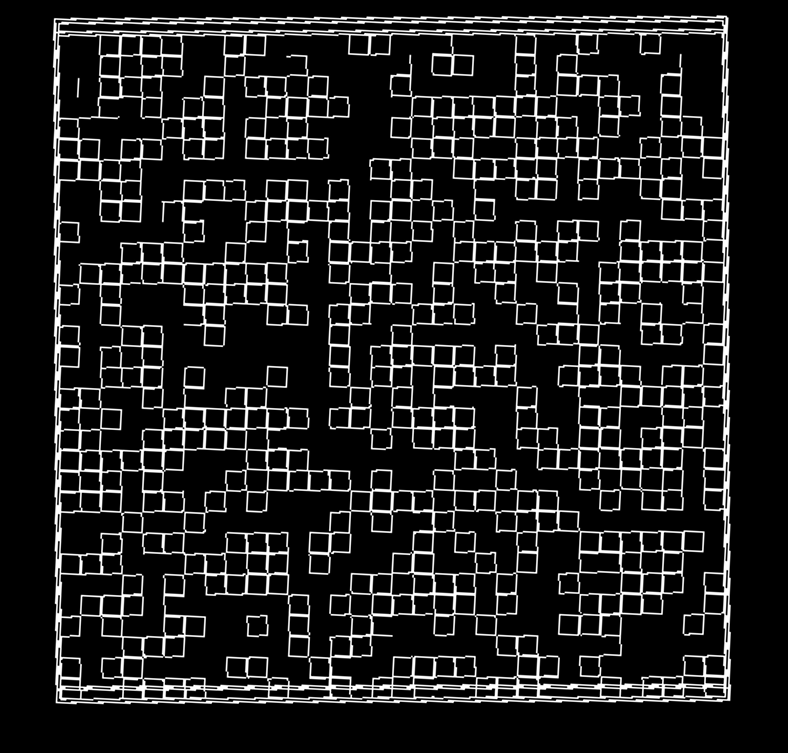 7
11/07/2024
V. Cicero | Optics and reconstruction with coded aperture masks
Example of reconstructed neutrino event
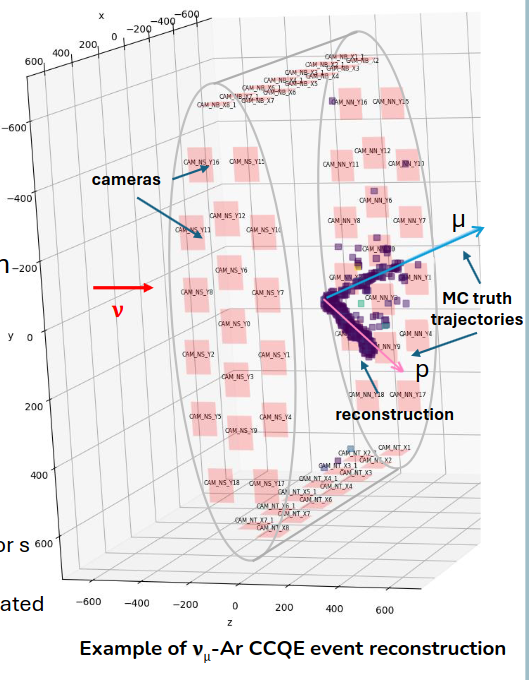 ν – Ar Charged Current Quasi-Elastic scattering

Reconstruction:
12 mm voxel size 
200 algorithm iterations
Shown voxels with estimated photon emission ~> 5% of max value
8
11/07/2024
V. Cicero | Optics and reconstruction with coded aperture masks
Simulation and reconstruction chain
Event generation 
(Genie)
Detector response simulation
Energy deposits simulation 
(Edep-sim)
Propagation of optical photons in LAr simulation
(GEANT4)
3D MLEM reconstruction
3D tracks: 
Start/end direction

Containment in GRAIN

Matching with tracker

Energy deposited
Track finding and fitting
Camera images
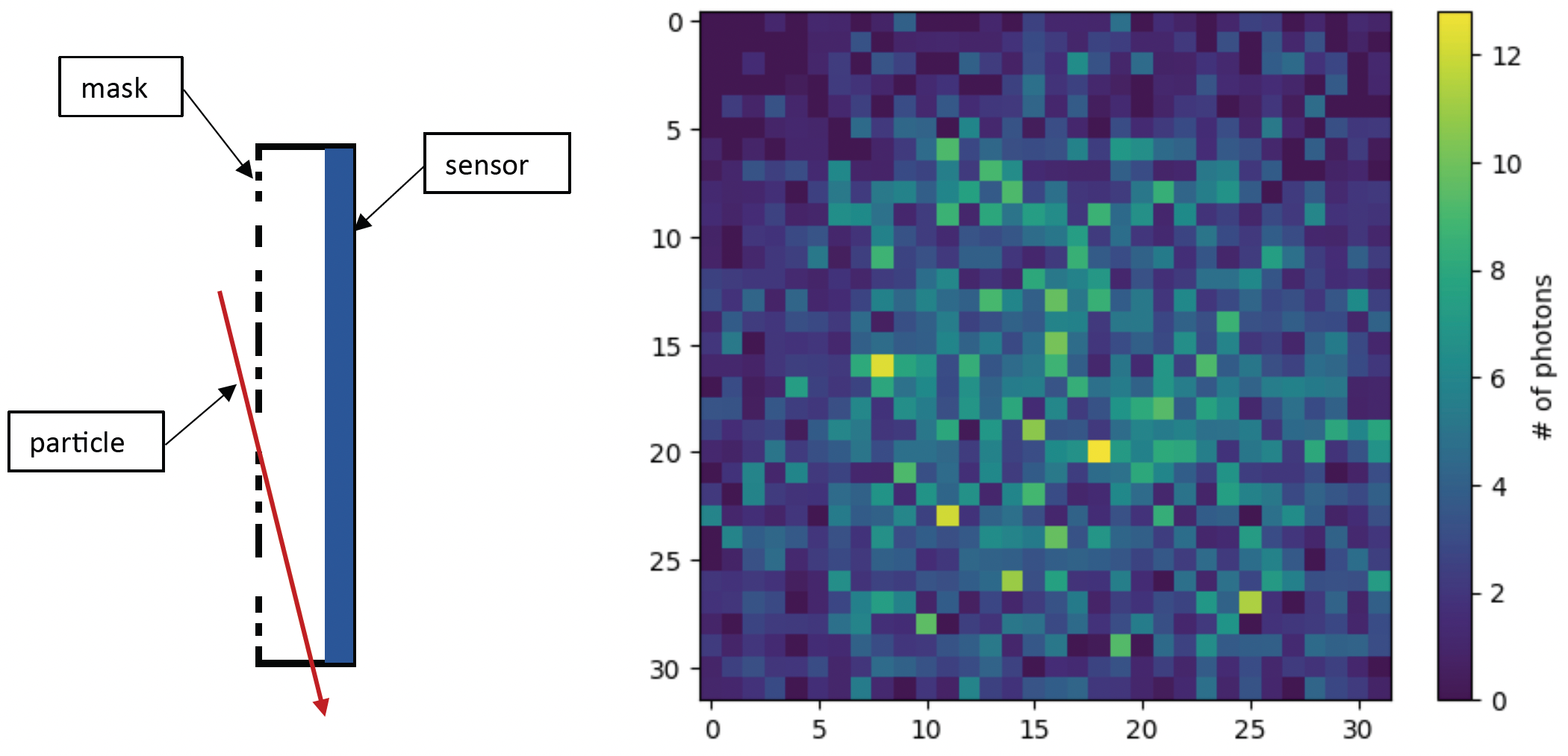 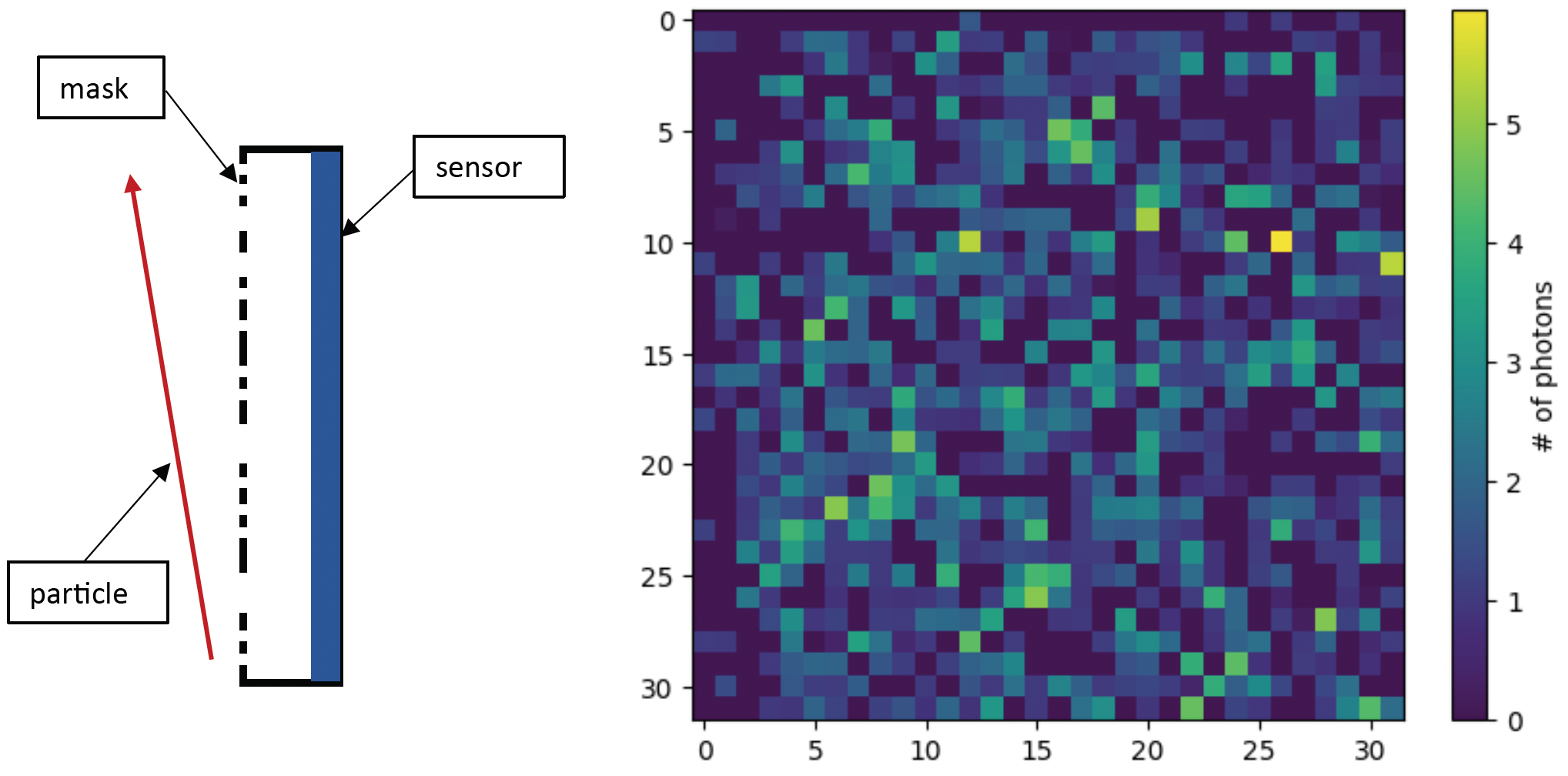 Calorimetry
9
11/07/2024
V. Cicero | Optics and reconstruction with coded aperture masks
Reconstruction analysis
Development of analysis tools for the Coded Aperture Masks 3D reconstruction is in progress.  

Analysis steps:
Thresholding
Track finding:
Weighted 3D Hough transform for lines 
match voxels to track seeds
Track fitting: 
 minimization of squared distance weighted with voxel scores
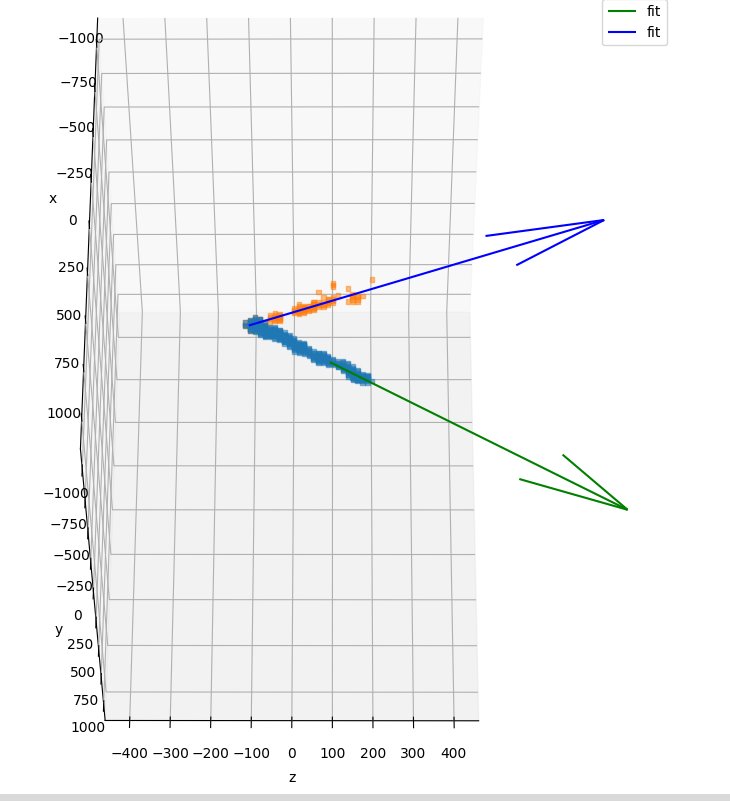 Trajectories from fit
10
11/07/2024
V. Cicero | Optics and reconstruction with coded aperture masks
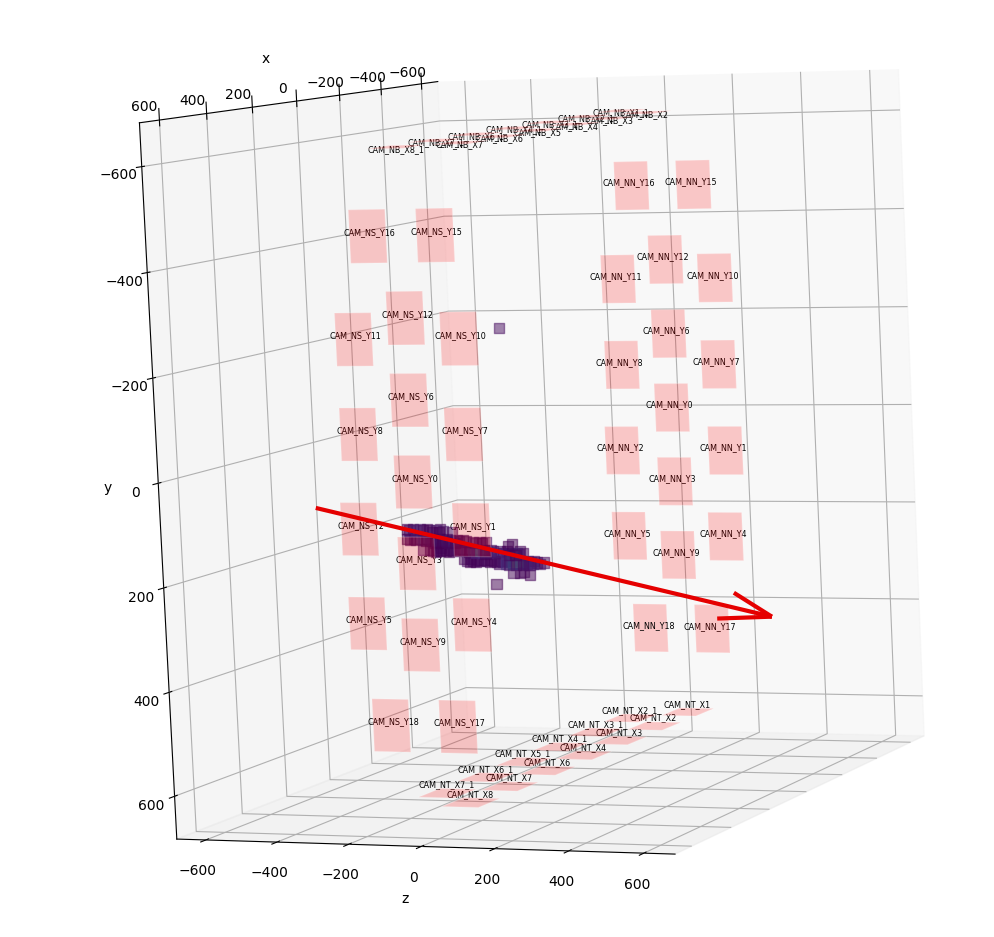 Muon reconstruction in GRAIN
Simulated sample: 
1k muons crossing GRAIN along z
Origin position: ( [-30, + 30], [-30, + 30], -50) cm
Direction: θ = [160, 180], φ = [0, 360]
Energy = (1 ± 0.3) GeV

Reconstruction: 
Voxels size = 18 mm 
Iterations = 200
Reconstruction time: ~ 3.5 min / event
Track position residuals at z = 0 cm
Angle between MC and reconstructed track direction
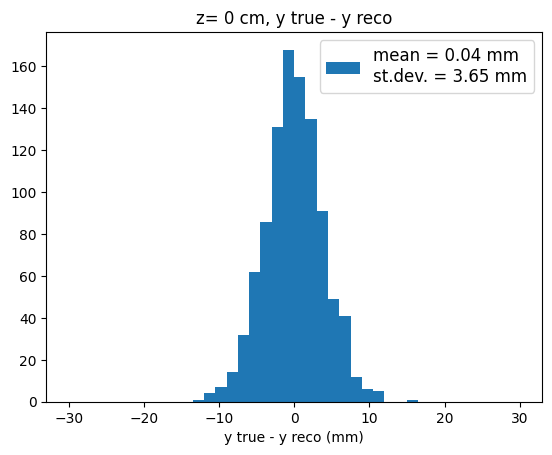 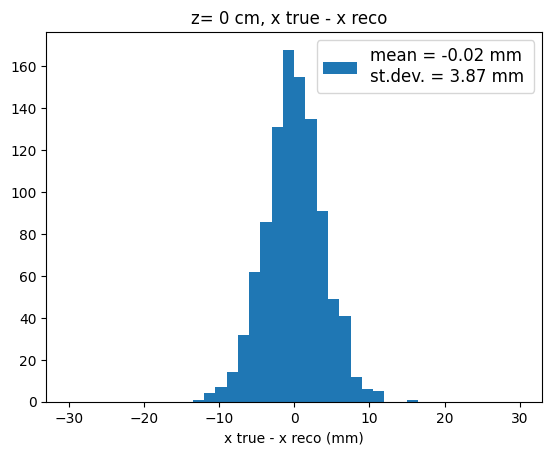 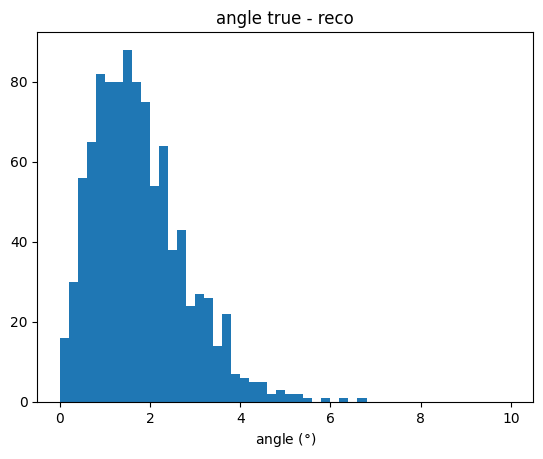 11
11/07/2024
V. Cicero | Optics and reconstruction with coded aperture masks
Residual distribution of track position at z = -50 cm
SiPM matrix
(1 mm pitch)
Camera prototype
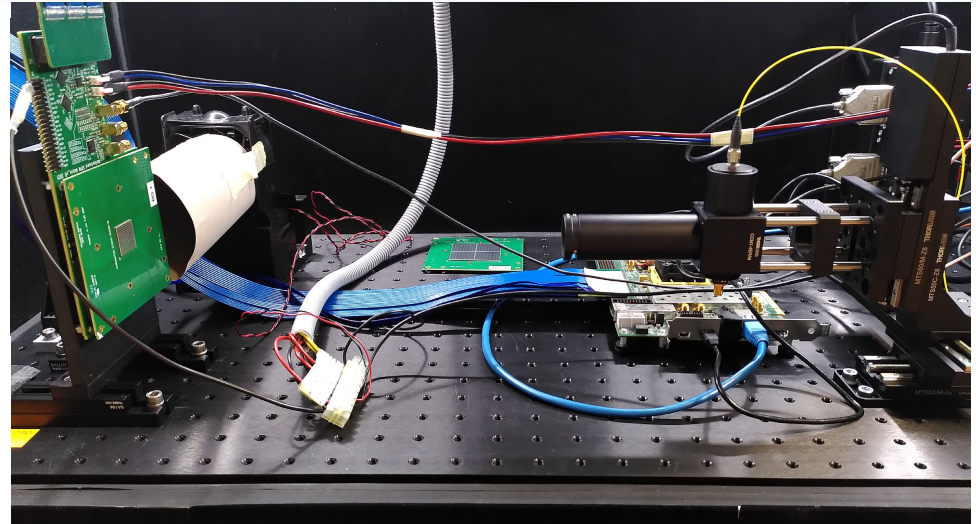 Built 2 camera prototypes:
16 x 16 SiPM matrix 
SiPM area 3x3 mm2 
Mask: stainless steel sheet 120 um thick, laser cut

Front end electronics with 8 ALCOR ASIC
DAQ with a Xilinx FPGA board 

to be tested in LAr at ARTIC facility at Genoa with cosmic rays
Laser with focusing optics
for calibration
Front–end board with ALCOR
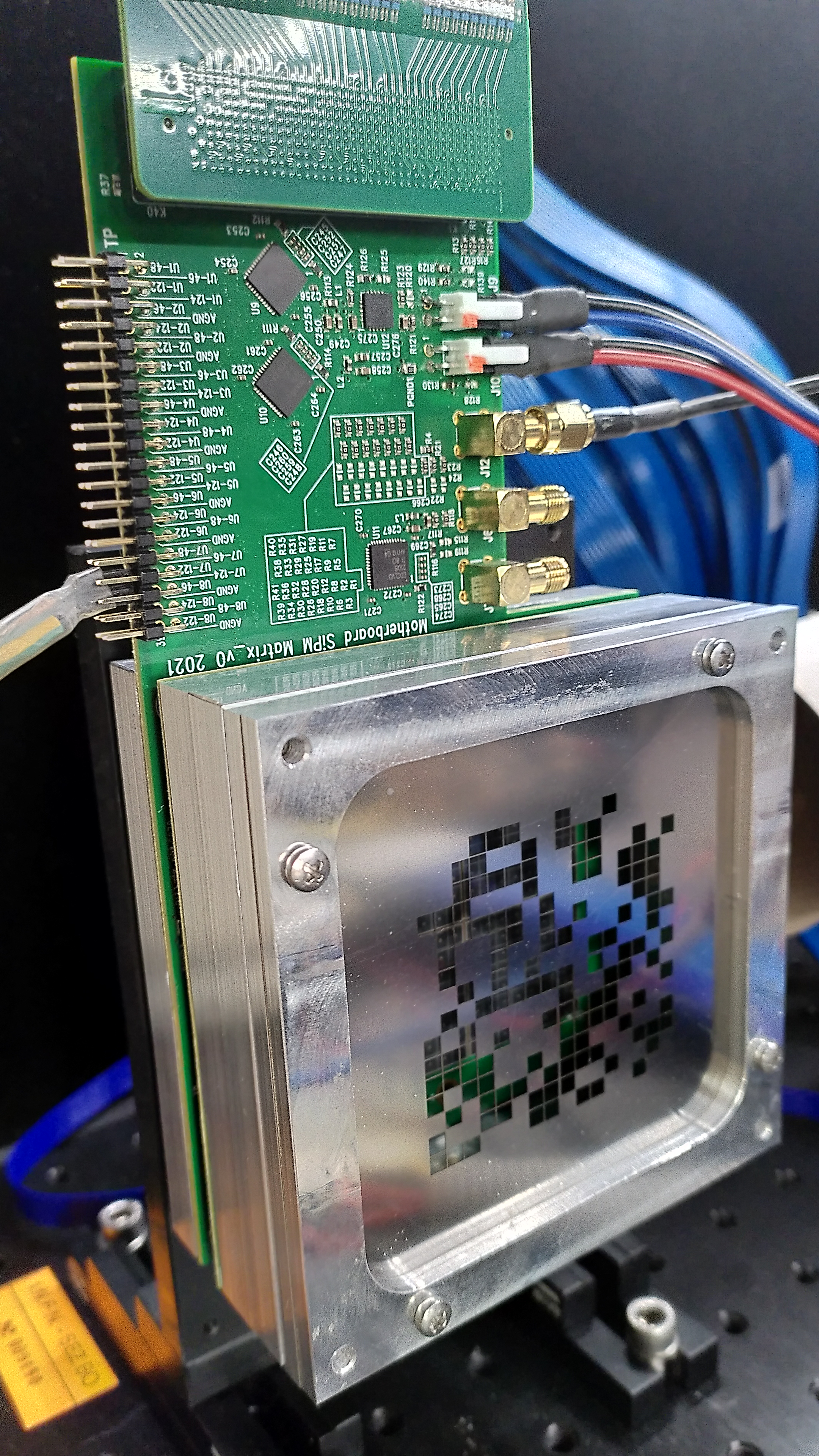 Mask with spacers to adjust distance
SiPM matrix
(3 mm pitch)
12
11/07/2024
V. Cicero | Optics and reconstruction with coded aperture masks
Conclusion
A tracking and calorimetry system for GRAIN based on the imaging of LAr scintillation light is being designed
A “camera” of GRAIN imaging system will be based on matrices of SiPM coupled either to VUV lenses or Coded Aperture masks 
For the CA system we implemented a MLEM algorithm that directly reconstructs the event in 3D, with GPU acceleration 
First CA camera prototypes with 16 x 16 pixels have been built and will be tested in LAr in the incoming months.
13
11/07/2024
V. Cicero | Optics and reconstruction with coded aperture masks